直線方程式圖形
精選例題
直線交點
已知坐標平面上有兩直線相交於一點 (2, a)，且兩直線的方程式分別為 2x + 3y = 7、3x – 2y = b，其中 a、b 為兩個常數。求 a + b 之值為何?(A) 1    (B) –1    (C) 5    (D) –5                                                                                                 【106 會考第 5 題】
線上講解
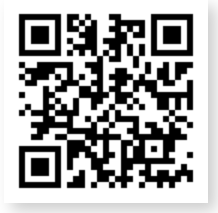 學生練習
坐標平面上有三點 A(2, 1)、B(–1, –5)、C(k, 1 – k)，若 A、B、C 三點都在二元一次方程式 y = ax + b 的圖形上，則 k = ? 
(A)         (B) 4     (C) –4     (D)
解答： (A)
直線通過象限
直線 ax + by + c = 0 的圖形不通過第二象限，且 abc  0，則點 (ac, bc) 在第幾象限?
(A) 一    (B) 二    (C) 三    (D) 四                                                                                                  【109 特招第 20 題】
線上講解
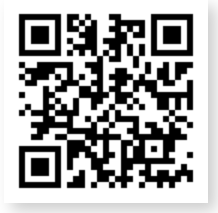 學生練習
設二元一次方程式 y = ax + b 且 a < b 的圖形通過第一、二、三象限，則點 P(ab, a – b) 在第幾象限?
(A) 一    (B) 二    (C) 三    (D) 四
解答：(D)
直線通過哪一點?
坐標平面上有一直線 L 與 A、B 兩點，A 點在 L 上，且 A 點的坐標為 (8, 7)。若過 B 點作平行 x 軸的直線，且與 L 相交於 (4, 4)，再過 B 點作平行 y 軸的直線，且與 L 相交於 (–4, –2)，則直線 AB 會通過下列哪一點坐標?
(A) (0, 1)     (B) (0, –11)     (C) (–8, 3)     (D) (–1, 5)                                                                    【108 特招 第 5 題】
線上講解
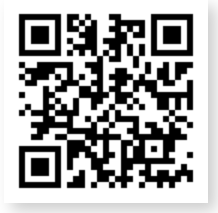 學生練習
坐標平面上有 A、B 兩點，已知 A 點的坐標為 (3, 4)，B 點在第三象限，且 B 點到 x 軸的距離為 3，到 y 軸距離為 4，則下列哪一點會在直線 AB 上?
(A) (0.5, –1.5)     (B) (2, –5)     (C) (–1, –2)     (D) (1, 0)
解答：(A)